DUM - Digitální Učební Materiál
Název školy:		Střední odborná škola obchodní s.r.o.
			Broumovská     839
			460 01     Liberec 6
			IČO: 25018507          REDIZO: 600010520
Vzdělávací oblast:	Informační a komunikační technologie
 
Název a číslo DUMu:	Ausländische Gerichte; 						VY_32_INOVACE_E3_17  20

 
Anotace:		Oblíbená zahraniční kuchyně v Německu, 			příklady zahraničních jídel			  
Třída a datum ověření:	2.A;30.11.,2012
 
Autor:			Mgr. Martina Havlasová
 
Registrační číslo	:	CZ.1.07/1.5.00/34.0701
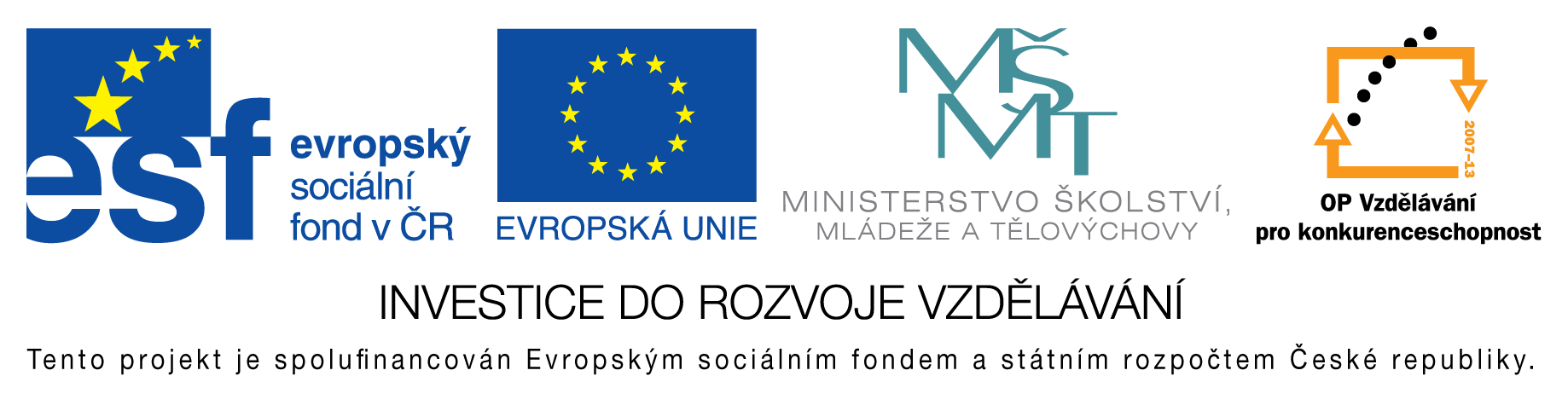 Ausländische Gerichte
Welche Ausländische Gerichte kennst du?
Woher kommen diese Gerichte?
Ausländische Gerichte
Die meisten Deutschen bevorzugen jetzt eine etwas leichtere und gesündere Art des Kochens. Ausländische Gerichte wie italienische Pizza und Nudelgerichte sind in Deutschland sehr beliebt. 
Man bietet auch überall türkische Spezialitäten wie Döner Kebab und Börek an. 
In größeren Städten gibt es häufig auch jugoslawische und griechische Restaurants. Asiatische Spezialitäten sind ebenfalls sehr beliebt. 
Weniger auffällig aber trotzdem typisch für Deutschland sind die vielen Schnellimbiss-Stände, die deutsche Schnellgerichte wie Currywurst, Pommes Frites, Kartoffelsalat, Frikadellen, usw. anbieten.
Internationale Speisen- woher kommen diese Speisen?
1. Miso-Suppe		Suppe aus Sojabohnenpaste mit Tofu
2. Mousse au chocolat	 süsse Creme aus Schokolade und Sahne
3. Paella		 Reisgericht mit Fisch und Gemüse	
4. Börek		 Schafskäse mit Spinat in Blätterteig
5. Minestrone		 Gemüsesuppe mit Speck
6. Köttbullar		 Fleischbällchen
7. Pizza			 flache runde Speise aus Teig, auf den man 			Käse, Tomaten,…legt und bäckt
8. Kebap		 gegrilltes oder gebratenes 					Fleisch(Kalbfleisch,Lammfleisch…)
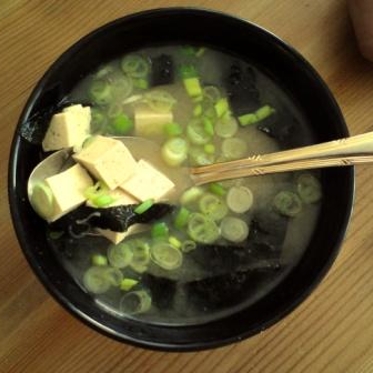 Internationale Gerichte- Beschreibe diese Bilder:
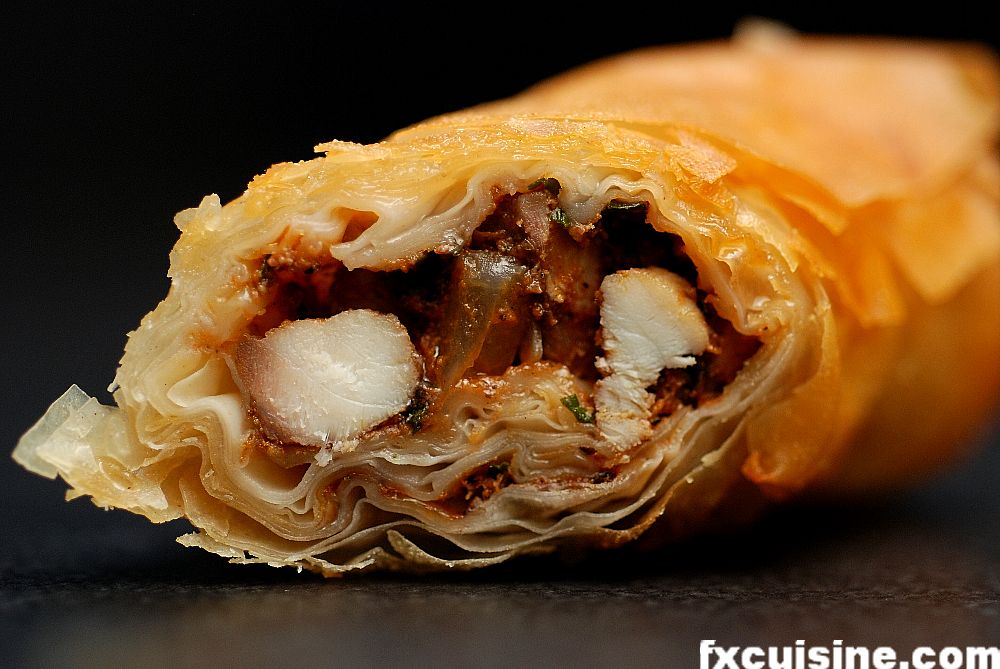 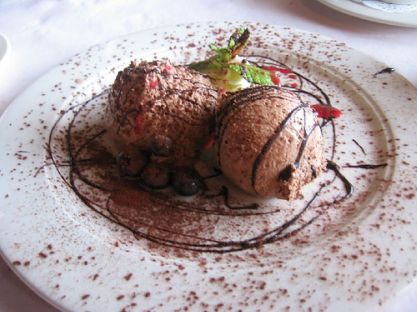 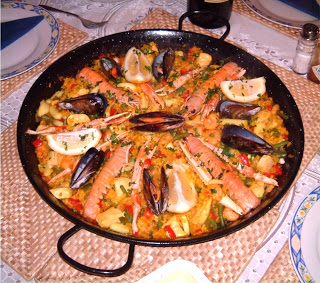 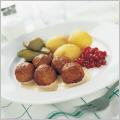 Woher kommen die Speisen, kannst du auch ihre Flaggen?
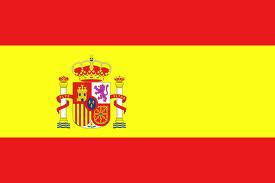 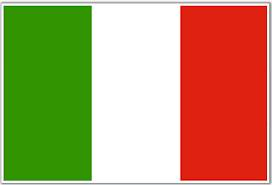 Italien
Türkei
Frankreich
Spanien
Japan
Schweden
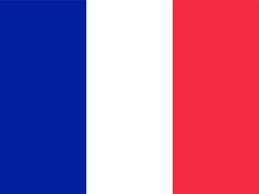 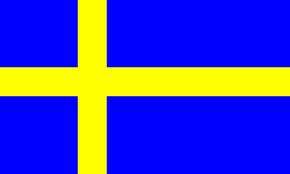 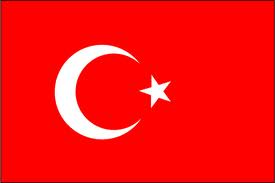 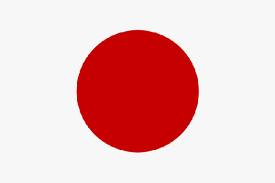 Citace:
CHRISTIAN HEINRICH, Christian. Deutsche Essgewohnheiten [online]. [cit. 1.2.2013]. Dostupný na WWW: http://www.goethe.de/ins/ie/prj/scl/thm/ess/de179806.htm 
Miso-Suppe. Miso-Suppe [online]. 2012 [cit. 2013-01-26]. Dostupné z: http://www.kuechengoetter.de/rezepte/Suppen/Miso-Suppe-11219.html  
Fleischbällchen (Köttbullar). Fleischbällchen (Köttbullar) [online]. 2012 [cit. 2013-01-26]. Dostupné z: http://www.google.de/imgres?q=k%C3%B6ttbullar&hl=cs&tbo=d&biw=1280&bih=891&tbm=isch&tbnid=0Pk2UBzP9vwNmM:&imgrefurl=http://www.schweden-fan.de/rezepte/fleischbaellchen/index.html&docid=E-vtj-G2Q9tdCM&imgurl=http://www.schweden-fan.de/images/koettbullar.jpg&w=340&h=340&ei=eisEUZ2uGsj14QSDn4HICg&zoom=1&iact=hc&vpx=661&vpy=279&dur=449&hovh=225&hovw=225&tx=125&ty=130&sig=105501467630670430479&page=1&tbnh=141&tbnw=127&start=0&ndsp=32&ved=1t:429,r:17,s:0,i:130 
Hearty & Healthy: Late-Summer Minestrone. Hearty & Healthy: Late-Summer Minestrone [online]. 2012 [cit. 2013-01-26]. Dostupné z: http://www.google.de/imgres?q=Minestrone&hl=cs&tbo=d&biw=1280&bih=891&tbm=isch&tbnid=WXCY5LYfR1Mx2M:&imgrefurl=http://www.simplebites.net/hearty-healthy-late-summer-minestrone/&docid=VSZHDbYnftjb1M&imgurl=http://www.simplebites.net/wp-content/uploads/2010/08/pot-of-minestrone.jpg&w=4141&h=2761&ei=PCgEUfujMIWh4gSWsYAI&zoom=1&iact=hc&vpx=835&vpy=584&dur=33&hovh=183&hovw=275&tx=55&ty=113&sig=105501467630670430479&page=1&tbnh=134&tbnw=201&start=0&ndsp=32&ved=1t:429,r:24,s:0,i:156
Bio – Mousse au Chocolat. Bio – Mousse au Chocolat [online]. 2012 [cit. 2013-01-26]. Dostupné z: http://www.google.de/imgres?q=mousse+au+chocolat&hl=cs&tbo=d&biw=1280&bih=891&tbm=isch&tbnid=6xuK1P3kSk3XZM:&imgrefurl=http://www.absolut-bio.de/bio-mousse-au-chocolat/&docid=pNX1-MVvwPNVsM&imgurl=http://www.absolut-bio.de/wp-content/uploads/2008/11/mousse-au-chocolat.jpg&w=417&h=312&ei=uigEUfGTJ6Wu4ATFr4CIAg&zoom=1&iact=hc&vpx=817&vpy=124&dur=1564&hovh=194&hovw=260&tx=138&ty=137&sig=105501467630670430479&page=1&tbnh=137&tbnw=187&start=0&ndsp=37&ved=1t:429,r:5,s:0,i:94
Fish Börek. Fish Börek [online]. 2012 [cit. 2013-01-26]. Dostupné z: http://fxcuisine.com/Default.asp?language=2&Display=79&resolution=high
Preppers Paella. Preppers Paella [online]. 2012 [cit. 2013-01-26]. Dostupné z: http://shechef.blogspot.cz/2011/03/preppers-paella.html
Hearty & Healthy: Late-Summer Minestrone. Hearty & Healthy: Late-Summer Minestrone [online]. 2012 [cit. 2013-01-26]. Dostupné z: http://www.google.de/imgres?q=Minestrone&hl=cs&tbo=d&biw=1280&bih=891&tbm=isch&tbnid=WXCY5LYfR1Mx2M:&imgrefurl=http://www.simplebites.net/hearty-healthy-late-summer-minestrone/&docid=VSZHDbYnftjb1M&imgurl=http://www.simplebites.net/wp-content/uploads/2010/08/pot-of-minestrone.jpg&w=4141&h=2761&ei=PCgEUfujMIWh4gSWsYAI&zoom=1&iact=hc&vpx=835&vpy=584&dur=33&hovh=183&hovw=275&tx=55&ty=113&sig=105501467630670430479&page=1&tbnh=134&tbnw=201&start=0&ndsp=32&ved=1t:429,r:24,s:0,i:156
Bio – Mousse au Chocolat. Bio – Mousse au Chocolat [online]. 2012 [cit. 2013-01-26]. Dostupné z: http://www.google.de/imgres?q=mousse+au+chocolat&hl=cs&tbo=d&biw=1280&bih=891&tbm=isch&tbnid=6xuK1P3kSk3XZM:&imgrefurl=http://www.absolut-bio.de/bio-mousse-au-chocolat/&docid=pNX1-MVvwPNVsM&imgurl=http://www.absolut-bio.de/wp-content/uploads/2008/11/mousse-au-chocolat.jpg&w=417&h=312&ei=uigEUfGTJ6Wu4ATFr4CIAg&zoom=1&iact=hc&vpx=817&vpy=124&dur=1564&hovh=194&hovw=260&tx=138&ty=137&sig=105501467630670430479&page=1&tbnh=137&tbnw=187&start=0&ndsp=37&ved=1t:429,r:5,s:0,i:94
Fish Börek. Fish Börek [online]. 2012 [cit. 2013-01-26]. Dostupné z: http://fxcuisine.com/Default.asp?language=2&Display=79&resolution=high
Preppers Paella. Preppers Paella [online]. 2012 [cit. 2013-01-26]. Dostupné z: http://shechef.blogspot.cz/2011/03/preppers-paella.html